Medication and Treatment Adherence
[Speaker Notes: This session will build upon your knowledge of HIV medication and treatment.]
Medication and Treatment Adherence
Objectives
At the end of this unit, participants will be able to: 
Educate clients about the benefits of antiretroviral therapy and address strategies to optimize adherence
Discuss the goals of treatment
Discuss new HIV drugs and the importance of single-tablet regimens
Discuss the future of HIV medications 
Educate clients about HIV pre-exposure prophylaxis and U=U
[Speaker Notes: Review objectives. 

Ask participants to complete the worksheet “Medications and Treatment II-Understanding Medicine Options and Treatment.” The worksheet can be completed individually or in small groups. Ask participants for answers; facilitator can review the correct answers if necessary.]
Medication and Treatment  Adherence
Treatment
Standard Practice – DHHS Treatment Guidelines (U.S. Department of Health and Human Services).

Antiretroviral therapy (ART) is recommended for ALL individuals with HIV, regardless of CD4 count to reduce morbidity and mortality.

ART is also recommended for individuals to prevent HIV transmission.

It is important to educate clients on: benefits, strategies to increase adherence when starting ART.
[Speaker Notes: Review the slide. 

There are now more than 25 antiretroviral (ARV) drugs that are FDA approved for the treatment of HIV. Without antiretroviral therapy (ART), most individuals with HIV will progress to AIDS-defining illnesses and premature death. The primary goal of ART is to prevent HIV-associated morbidity and mortality. 

When starting ART, it is important to educate patients about the benefits and considerations of ART, and to address strategies to optimize adherence. On a case-by-case basis, therapy may be deferred because of clinical and/or psychosocial factors, but therapy should be initiated as soon as possible. 
Doctors rely on Department of Health and Human Services (DHHS) guidelines that tell them what prescriptions will be most effective. There is an advisory group that determines what medications are most effective to use for first time HIV therapy. 

When you look at the preferred regimen on some drug charts you may see A,B,C and roman numerals I, II, III. These symbols identify the rating of recommendations: for example 
Rating of Recommendations: A = Strong; B = Moderate; C = OptionalRating of Evidence: I = Data from randomized controlled trials; II = Data from well-designed nonrandomized trials or observational cohort studies with long-term clinical outcomes; III = Expert opinion. Rated based on how the evidence was proven for the drug.

This is useful information because regimens should be individualized based on comorbid conditions, drug-to-drug interactions, pill burden, and dosing frequency (which can be challenging for people who are homeless or who have substance use disorder).]
Medication and Treatment Adherence
Treatment
Goals of treatment include:

Decreasing (viral load) viral replication
Restoring and preserving immune function (increasing CD4 count)
Reducing HIV complications
Delaying onset of (AIDS) Acquired Immunodeficiency Syndrome
Preventing development of opportunistic infections (OIs)
Preventing transmission of HIV
[Speaker Notes: Ask participants:  “ What are the goals of treatment?”  Ask participants to share their ideas. 

 Review the slide by asking for volunteers to read each point.]
Medication and Treatment Adherence
Treatment
Recommendations are generally 3 drugs from at least 2 different classes. 

Nucleoside reverse transcriptase inhibitors (NRTIs), “Nukes” 1987
Non-nucleoside reverse transcriptase inhibitors (NNRTIs), “Non-Nukes” 1996
Protease Inhibitors (PIs), 1995
Entry Inhibitors (EIs), 2003, Fusion Inhibitors, CCR5 Antagonists
Integrase Inhibitors, 2007
Pharmacokinetic or PK Enhancers (Booster)

Single-Tablet Regimens (multiple drug classes)
[Speaker Notes: Identify all HIV drug classes along with previous standard recommendations and new advancements in single-table regimens (STRs). 

Provide some examples. For instance, Selzentry (maraviroc) is categorized as an Entry Inhibitor. It works by blocking the CCR5 receptor on the surface of the CD4-T cell, which HIV must attach to infect cells in the first place. It stops HIV infection before it enters the cell.

Depending on the drug chart and who publishes it, it may categorize a medication differently. 

For example, Fuzeon (enfuvirtide) injection is rarely prescribed, but it may be listed under entry inhibitors or it may be in it’s own category. Norvir was first approved as a protease inhibitor, but is often used as a booster. 

Antiretroviral drugs have a trade or brand name, generic name and an abbreviation; the drugs all start with a scientific name given during research. For example:

Trade name or brand name: Truvada 
Generic name: emtricitabine/tenofovir 
Abbreviation : FTC/TDF (3 character abbreviation) 

Trade name or brand name: Tivicay 
Generic name: dolutegravir
Abbreviation: 3 character abbreviation DTG

A Fixed dose IS 2 or more drugs in one tablet, such as Prezcobix.

Single table regimens contain different drug classes—a complete regimen in one pill, such as Triumeq.

Recommendations are generally for 3 drugs from at least 2 different classes; however, a new STR, Juluca has changed the paradigm.]
Medication and Treatment Adherence
Three-Drug Regimens
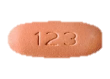 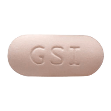 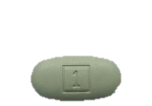 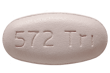 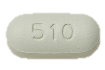 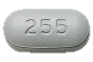 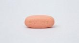 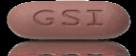 [Speaker Notes: This list shows all 3 drug regimens, known as single dose regimens, and their approval dates. 

Several of these drugs have been re-formulated and we’ll talk about what that means in more detail. 

Atripla was the first single table regimen (STR) for awhile before Complera was approved, and now we have quite a few choices. 

Preferred HIV medication lists can be found on websites such as AIDSInfo or thebody.com

Single-Tablet Regimens have been successful in extending many lives well beyond 50 years of age; the life span for people with HIV in many cases is the same as the general population; however, with this success other issues exist for those over 50 years of age who have been on these medications long-term.]
Medication and Treatment Adherence
New Tenofovir Formulation
Tenofovir Disoproxal Fumarate (DF) is an NRTI.
Main adverse effects: low bone density, kidney complications
Approved November, 2011.

Tenofovir Alafenamide (AF) is an NRTI.
New formulation with fewer bone density and kidney complications
Approved November, 2016.
Game changer! Many formulations that contain tenofovir DF have been reformulated.
Examples: Complera, Odefsey, Stribild, Genvoya, Truvada, Descovy
[Speaker Notes: Let’s discuss the new tenofovir formulation—tenofovir alafenamide, also known as TAF.

TAF reaches higher levels in cells, meaning lower concentrations in the blood. This allows for less drug exposure to the kidneys, bones, and other organs and tissues. Studies have shown that it is just as effective as the old tenofovir formulation.

TDF – the old formulation has 300 mg of tenofovir as compared to
TAF – the new formulation, with 25 mg of tenofovir

While many of the newer agents are tolerable, long-term side effects (e.g. metabolic and cardiovascular) and drug-drug interactions remain a concern. Young patients faced with the need to be on life-long therapy for upwards of fifty years require agents with safer long-term side effects. The approval of TAF will likely reduce the incidence of bone and renal toxicity; however, long-term data over a lifetime is needed to guide therapy. Many older combinations have been replaced with the new TAF.]
Medication and Treatment Adherence
[Speaker Notes: Let’s take a look at some of the single table regimens (STR) regimens. 

Atripla has been known to cause vivid dreams, which is caused by the efavirenz component. Most adverse effects from efavirenz are related to the central nervous system (CNS), such as hallucinations, dizziness, drowsiness, and unusual dreams. This is enhanced with food, so it should be taken on an empty stomach.
Odefsey and Complera must be taken with high-calorie meals because of the rilpivirine component, which requires a basic environment for absorption. 
If one tests positive for the genetic variation HLA-B 5701, there’s a risk of hypersensitivity to abacavir. This reaction affects 5-8% of patients and can be observed during the first 6 weeks of therapy. Symptoms of an abacavir hypersensitivity reaction include skin rash, fever, malaise, gastrointestinal symptoms, and respiratory symptoms. If a person with HIV has a reaction to abacavir, they should not take it again.]
Medication and Treatment Adherence
New Three-drug Regimen
Biktarvy—approved 2018
bictegravir 50mg (INSTI)
emtricitabine 200mg (NRTI)
tenofovir AF 25mg (NRTI)

Indication: HIV-1 adults who are virologically suppressed (<50 copies/mL) on a stable antiretroviral regimen for ≥3 months with no history of treatment failure or resistance to bictegravir, emtricitabine or tenofovir

Dosage: 1 tablet daily with or without food
Adverse Reactions:
Diarrhea
Nausea
Headache
[Speaker Notes: Now we will discuss a couple of new drugs that were recently approved by the FDA. 

Biktarvy, which was approved in 2018, is composed of two NRTIs as the backbone, with a new integrase inhibitor, bictegravir. 

Review the slide.]
Medication and Treatment Adherence
Biktarvy
Advantages of bictegravir
Less nausea
Small pill size
Few drug-drug interactions
Better resistance profile than dolutegravir

Prescribing Information:
Cannot be used for patients with severe renal dysfunction (SCr <30 mL/min) or cirrhosis (Child-Pugh Class C)
Do not take Biktarvy if you also take a medicine that contains dofetilide and rifampin
[Speaker Notes: Clinical data show that the regimen’s antiviral efficacy, tolerability profile and limited drug interactions offer an effective new treatment option for a range of people with HIV. 
In clinical trials through 48 weeks, no patients taking Biktarvy developed what is called treatment-emergent resistance. 

Review STR dosing considerations and side effects of the older regimens and the newer agents.]
Medication and Treatment Adherence
Juluca: First Two-drug Regimen
Juluca
-dolutegravir 50mg (INSTI)
-rilpivirine 25mg (NNRTI)

Indication: HIV-1 adults who are virologically suppressed (<50 copies/mL) on a stable antiretroviral regimen for ≥6 months with no history of treatment failure or resistance to dolutegravir or rilpivirine

Dosage: 1 tablet daily with meal
Adverse Reactions:
Diarrhea
Headache
[Speaker Notes: Juluca is the first two-drug regimen (integrase and non-nucleoside reverse transcriptase inhibitor) to be approved. Studies have proven that the two-drug regimen is just as effective as the previous standard of care with a three-drug regimen. 

The most common side effects are headache and diarrhea, occurring in 2% of patients.

Juluca’s safety and efficacy in adults were evaluated in two clinical trials of 1,024 participants whose virus was suppressed on their current anti-HIV drugs. Participants were randomly assigned to
continue their current anti-HIV drugs or to switch to Juluca. Results showed Juluca was effective in keeping the virus suppressed and comparable to those who continued their current anti-HIV drugs.]
Medication and Treatment Adherence
Juluca
Advantages of Juluca:
Simplified regimen
Well tolerated
Smallest single tablet regimen

Prescribing Information:
Monitor for hepatotoxicity and depressive disorders.
Co-administration where significant decreases in rilpivirine plasma concentrations may occur.
[Speaker Notes: Review slide. A simplified regimen provides the option to reduce the number of anti-retrovirals a patient takes, while maintaining the efficacy of a traditional three-drug regimen.

Hepatotoxicity comes from the dolutegravir component and depressive disorder comes from the rilpivirine component. 

As mentioned before, rilpivirine requires a basic environment for maximal absorption. It’s important for patients to avoid acid-reducing drugs such as proton pump inhibitors and H2 blockers.]
Medication and Treatment Adherence
The Future of HIV Therapy
Do clinical trials play a role?
Cabotegravir and rilpivirine as long-acting injectables
Dapivirine within a vaginal ring
Tenofovir alafenamide as a subdermal implant
Studies for use as pre-exposure prophylaxis (PrEP)
Cimduo* – contains lamivudine and tenofovir 

*Being marketed as a similar medication to Truvada however, research has not been done on this medication for use as a PrEP drug. It is also important to know that it is not an exact formulation of Truvada.  An over-the-counter HIV medication option may prove beneficial for some.
[Speaker Notes: It is difficult to determine with the high efficacy, safety, tolerability and the convenience of STRs where and to what extent improvements can be made. However, considering the vast advancements in treatment that have already occurred, it may be naïve to think that the current approach to HIV treatment is the best and only way.  
 
HIV therapy has evolved considerably since the disease was first discovered. Initially, treatment consisted of multiple tablets per day then changed to three-drug single tablet regimens. Now, a recent two-drug regimen has been approved and injectable medications are being studied. 

Cabotegravir, an integrase inhibitor, is currently in phase 3 trials. Clinical trials have shown two long-acting injectable antiretrovirals, cabotegravir and rilpivirine, administered once every 4 or 8 weeks, maintained viral suppression in about 90% of people who started therapy with an undetectable viral load.  In the study, patients were given injectable ART as a maintenance therapy over 96 weeks once they had achieved viral suppression after 20 weeks of daily oral medication.  The potential for a long-acting injectable ART could ease the burden faced by people with HIV of having to take daily oral medication lifelong to manage the disease. Phase 3 trials are ongoing and are needed to confirm the results, and further trials will be needed in wider groups of patients to generalize the findings.

Long-acting cabotegravir and rilpivirine are also being studied for HIV prevention. Cabotegravir injections given every 8 weeks produced high enough drug levels in both men and women to offer protection against HIV, although a larger dose every 12 weeks fell short of this threshold. Rilpivirine did not fare so well as a solo PrEP candidate, failing to consistently reach high levels enough to offer protection against HIV in a phase 1 study. Development of injectable rilpivirine was therefore stopped. Adherence to an HIV regimen gives HIV medicines the chance to do their job: to prevent HIV from multiplying and destroying the immune system.

Taking HIV medication every day prevents HIV from multiplying, which reduces the risk that HIV will mutate and produce drug-resistant HIV.

Tips to help maintain adherence:
7-day pill box
Setting daily pill reminders on a smartphone
Set up automatic refills at your pharmacy; your medicine will be ready when you need it, and you won’t run out

Cimduo, is the first over-the-counter medication and is being marketed to be similar to Truvada, however, research has not been done on this medication for use as a PrEP drug. It is also important to know that it is not an exact formulation of Truvada. An over the counter option may prove beneficial for some.]
Medication and Treatment Adherence
HIV Pre-exposure Prophylaxis (PrEP)
Gold Standard Treatment:
 Truvada (emtricitabine/tenofovir DF) 1 tablet daily	
		PLUS
 Safe sexual practices and behavior
Condom use
Eliminate needle sharing
Community education and awareness efforts
[Speaker Notes: Review the slide. 

Truvada is FDA approved for adults at high risk for infection. Descovy, which is an updated take on Truvada, is not approved for PrEP.  Researchers estimate that many years of clinical trials are yet required before Descovy could be approved as PrEP. The estimated approval date is September of 2020.

To take PrEP, one must be HIV negative upon initiation and get tested every three months.

Take one pill once a day, and if you are exposed, it will prevent HIV. Often used in situations where one person in a couple is living with HIV and the other is not.]
Medication and Treatment Adherence
Undetectable= Untransmittable
Following the lead of hundreds of HIV experts and prevention organizations around the world, the Centers for Disease Control and Prevention (CDC) stated there is effectively no risk of an HIV-positive person with viral suppression sexually transmitting the virus to an HIV-negative partner.

Released September 27, 2017
It was the first time the agency acknowledged what several massive studies have found.
Viral suppression is defined as less than 200 copies/ml or undetectable viral load.
[Speaker Notes: Undetectable= Untransmittable.

While studies show that HIV is not transmittable even without the use of condoms and PrEP, many doctors still encourage undetectable patients to practice safe sex.

Per Dr. Benjamin Young, MD. PHD Chief Medical officer of the international Association of providers of AIDS Care, “The scientific evidence is compelling – not a single documented case of transmission by someone who is on effective ART. While it is hard to prove ‘zero’ risk, the risk of transmission is extraordinarily low.”

Visit www.preventionaccess.org, or www.thebody.com to learn more.]
Medication and Treatment Part 2
Research among people with HIV has shown that Descovy is less toxic to the _______ and _______ than Truvada.
Liver, Bones
Heart, Liver
Kidney, Heart
Bones, Kidney

Which drug is the first two-drug regimen available to the market?
Biktarvy
Juluca
Which drug is FDA approved for HIV PrEP?
Truvada
Descovy
True or False. Having an undetectable viral load means the virus is cleared from your system.
[Speaker Notes: End the unit with a quick “teach back” activity. Read the questions and take answers from participants. Review the correct answers. 

Answers:
D
B
A
False]
Medication and Treatment Part 2
Which drug class is considered the backbone of HIV therapy?
NNRTIs
NRTIs-NUKES
INSTIs
PIs	
Which single-tablet regimen must be taken on an empty stomach?
Atripla
Complera
Odefsey
Stribild
Which single tablet regimen must you test for the HLA-B 5701 allele?
Complera
Odefsey
Stribild
Triumeq
[Speaker Notes: Answers:
5. B
6. A
7. D]
CASE SCENARIO
[Speaker Notes: Optional case scenario activity. (Medication and Treatment Case Scenario handout).
If time allows, pass out the case scenario. It can be read by the facilitator or participants. Discuss the questions as a group. 

Ask participants if they have any final questions. 

To close, note that the consistent need for ARV medications may be the most challenging of all to change. Will broadly neutralizing antibodies, therapeutic vaccines, latency reversing agents, or CRISPR technology ever become routine methods for inhibiting, suppressing, or eliminating HIV? Evidence for these approaches and others continue to emerge and provide optimism that the future may hold a potential cure. 

Medication and treatment will always be a subject to explore and discuss until we have a cure for HIV.]
Medication and Treatment Part 2
References
Atripla [package insert]. Foster City, CA: Bristol-Myers Squibb & Gilead Sciences, LLC; 2015.
Biktarvy [package insert]. Foster City, CA: Bristol-Myers Squibb & Gilead Sciences, LLC; 2018.
Complera [package insert]. Foster City, CA: Bristol-Myers Squibb & Gilead Sciences, LLC; 2011.
Council, A. “Guidelines for the Use of Antiretroviral Agents in HIV.” www.aidsinfo.org. January 18, 2018. Accessed February 12, 2018.
Genvoya [package insert]. Foster City, CA: Bristol-Myers Squibb & Gilead Sciences, LLC; 2015.
Guidelines and Recommendations: HIV/AIDS. Centers for Disease Control and Prevention. Last updated January 19, 2018. Accessed February 12, 2018.
Han Y, Mesplede T, Wainberg MA. Investigational HIV integrase inhibitors in phase I and phase II clinical trials. Expert Opinion Investigational Drugs. 2017; 26(11): 1207-1213.
HIV Treatment Guidelines. American Academy of HIV Medicine. Accessed February 12, 2018.
Juluca [package insert]. Research Triangle Park, NC: GlaxoSmithKline; 2017.
Odefsey [package insert]. Foster City, CA: Bristol-Myers Squibb & Gliead Sciences, LLC; 2016.
Triumeq [package insert]. Research Triangle Park, NC: GlaxoSmithKline; 2015.
www.centerwatch.com. FDA Approved Drug: Bikatvry.
HIV Specialist, Emerging Approaches to HIV Treatment and Prevention, The American Academy of HIV Medicine www.aahivm.org April 2018. Patient Care, Practice management & Professional Development Information for HIV Care Providers, pages 11-13. 
Positively Aware, HIV Treatment, Prevention, and Support from TPAN September+October issue, 2017, www.positivelyaware.com, pages 22-25.